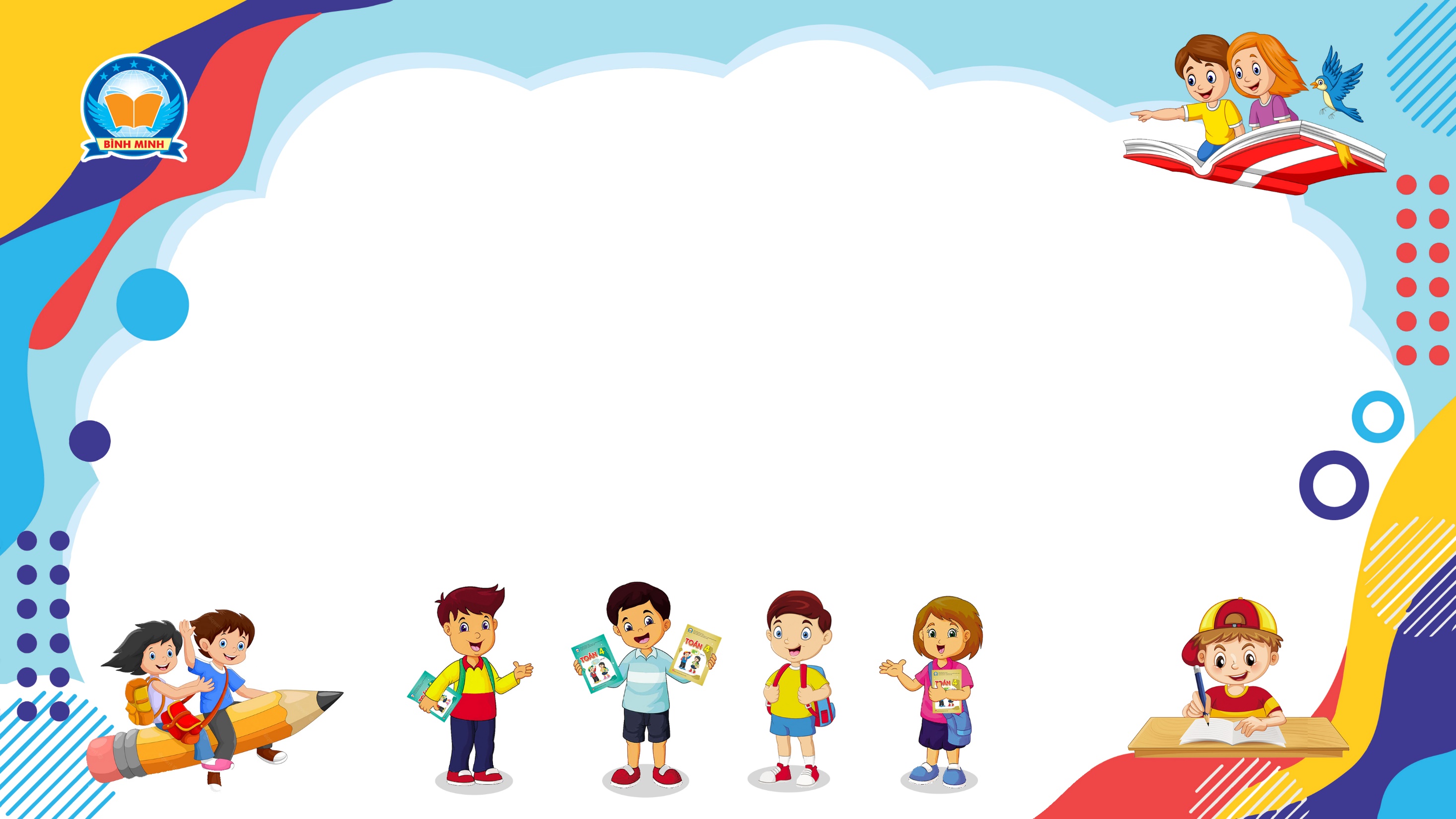 Bài 102
KHỐI LẬP PHƯƠNG,
KHỐI HỘP CHỮ NHẬT
(Sách giáo khoa Toán 3 - Tập hai - Trang 18)
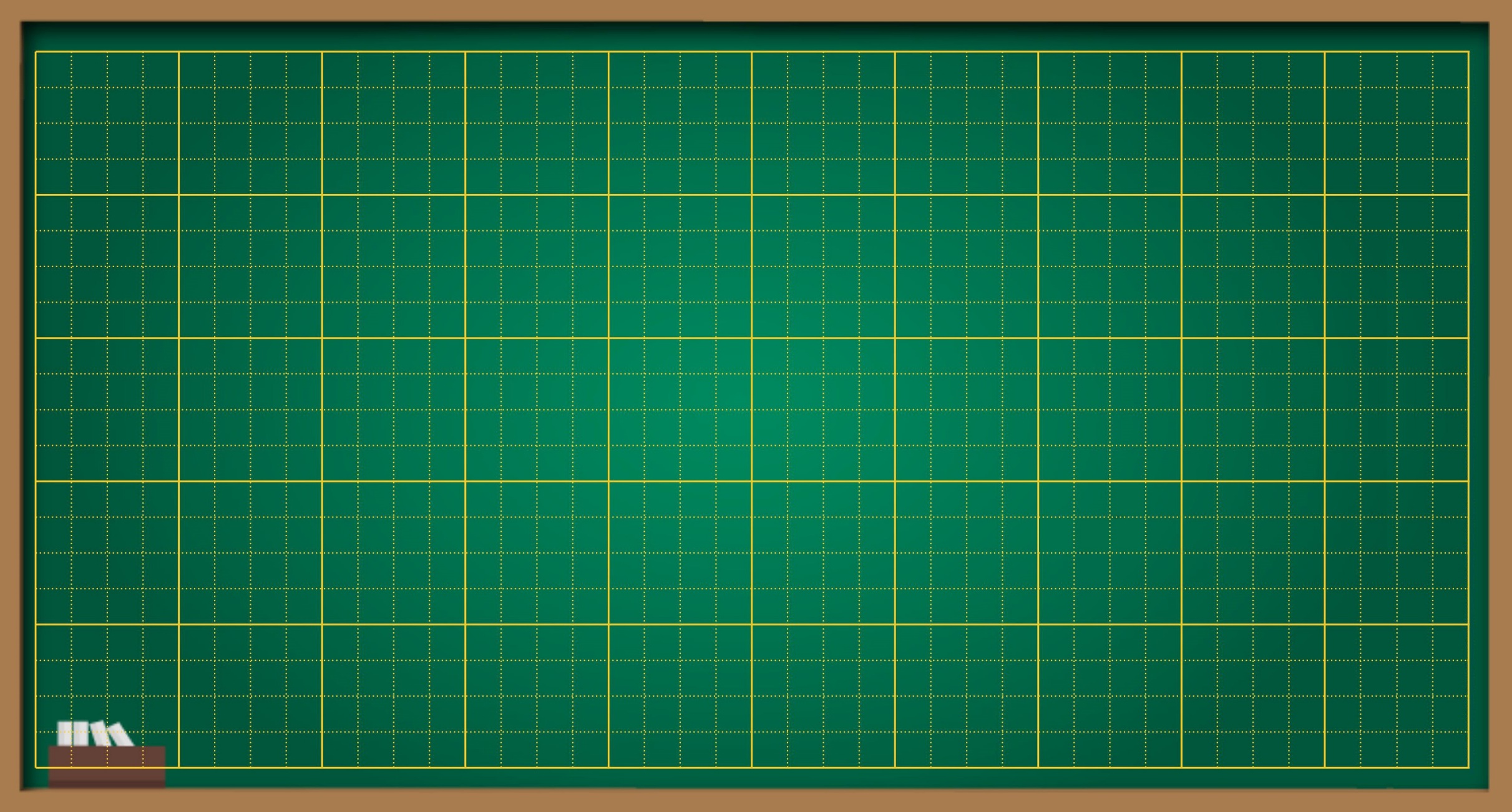 Thứ … ngày … tháng … năm ….
Bài 102
Khối lập phương, khối hộp chữ nhật
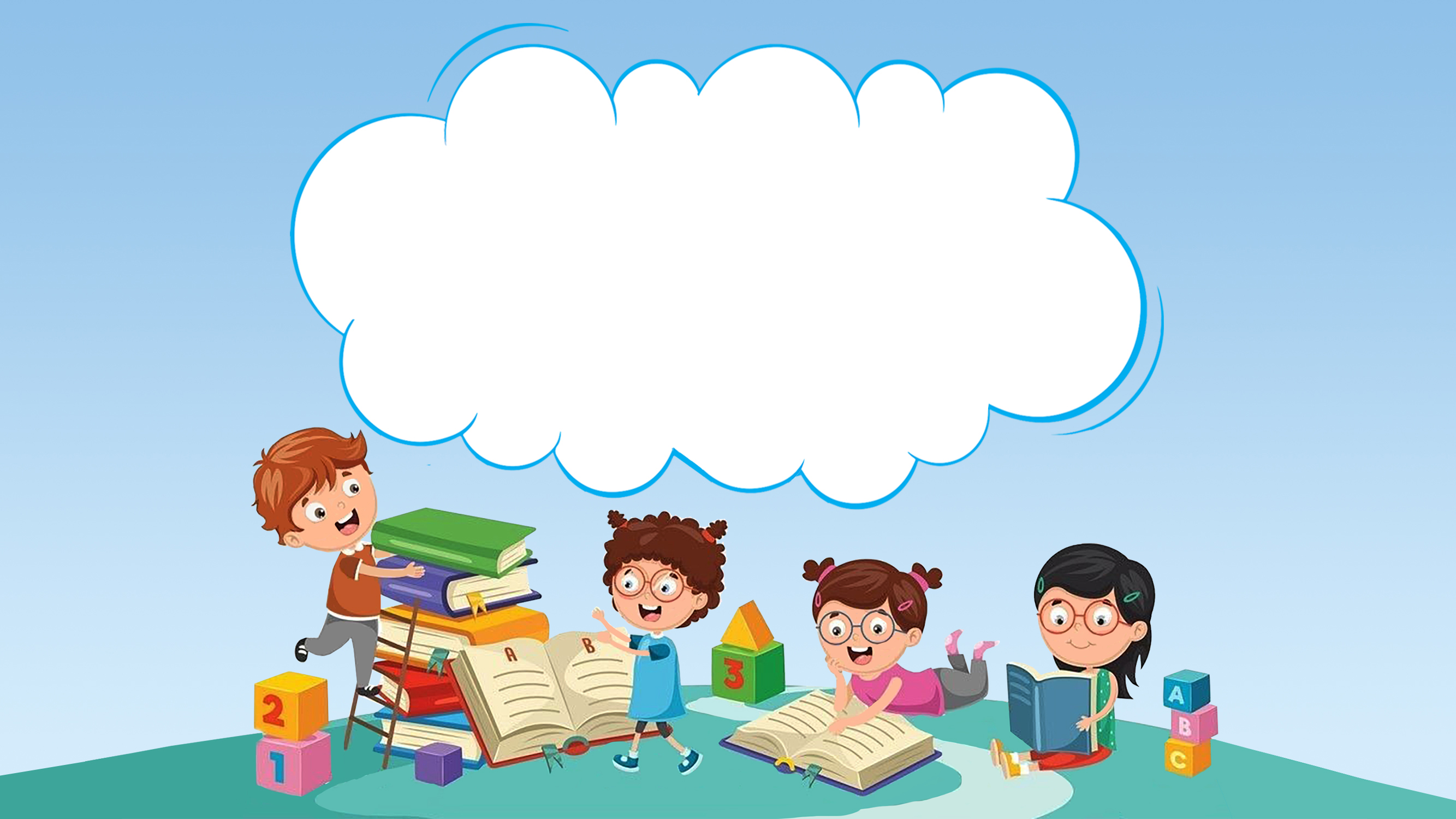 THỰC HÀNH
LUYỆN TẬP
a) Khối lập phương
Đỉnh
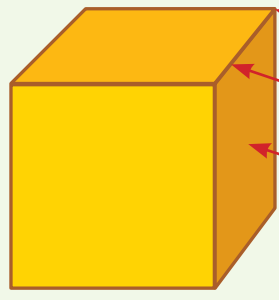 Cạnh
Mặt
Khối lập phương có 8 đỉnh, 12 cạnh, 6 mặt. Các mặt của khối lập phương đều là hình vuông.
a) Khối hộp chữ nhật
Đỉnh
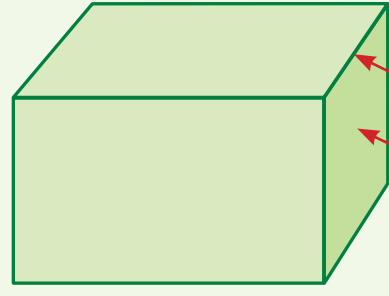 Cạnh
Mặt
Khối hộp chữ nhật có 8 đỉnh, 12 cạnh, 6 mặt. Các mặt của khối hộp chữ nhật đều là hình chữ nhật.
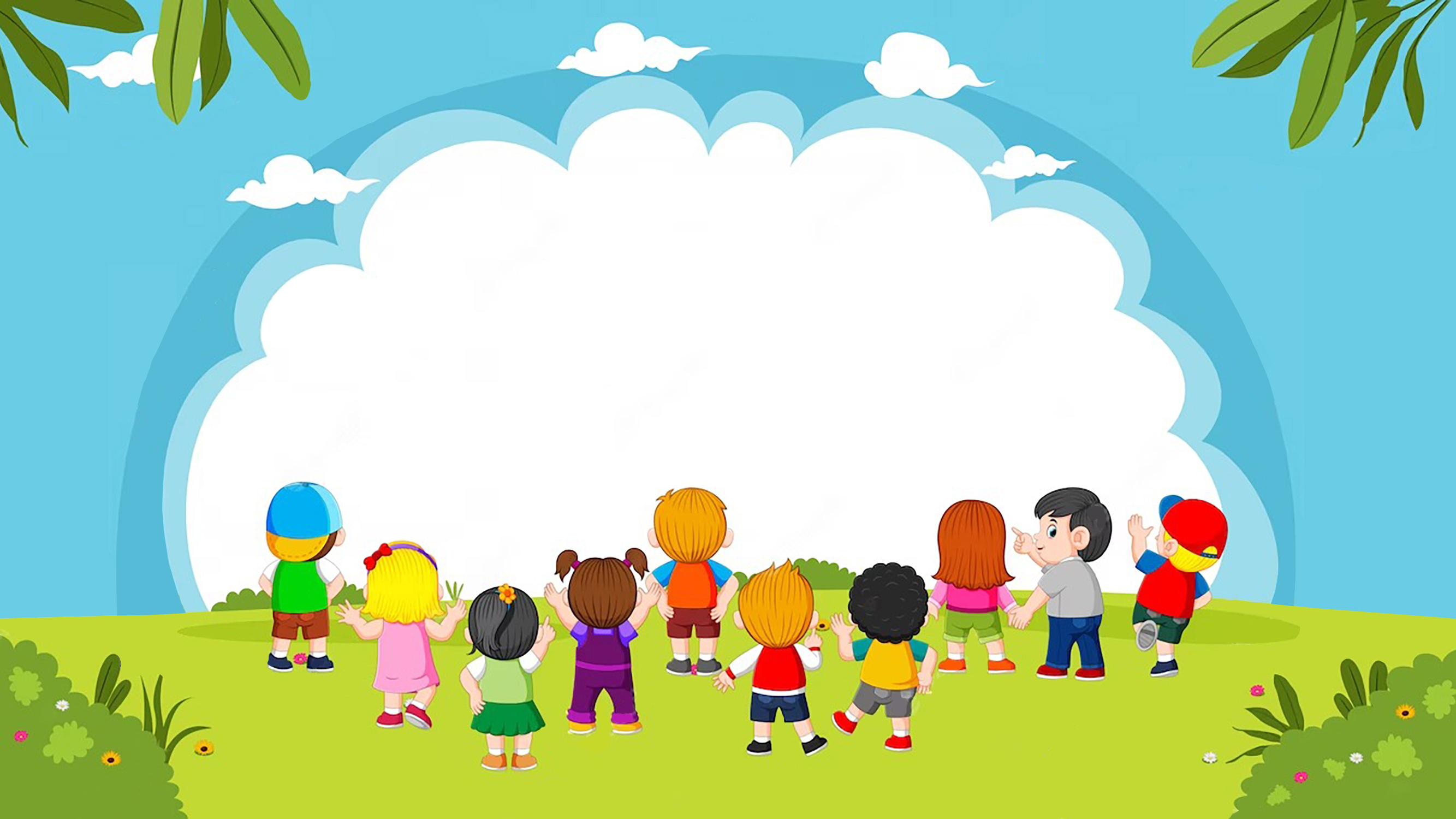 VẬN DỤNG
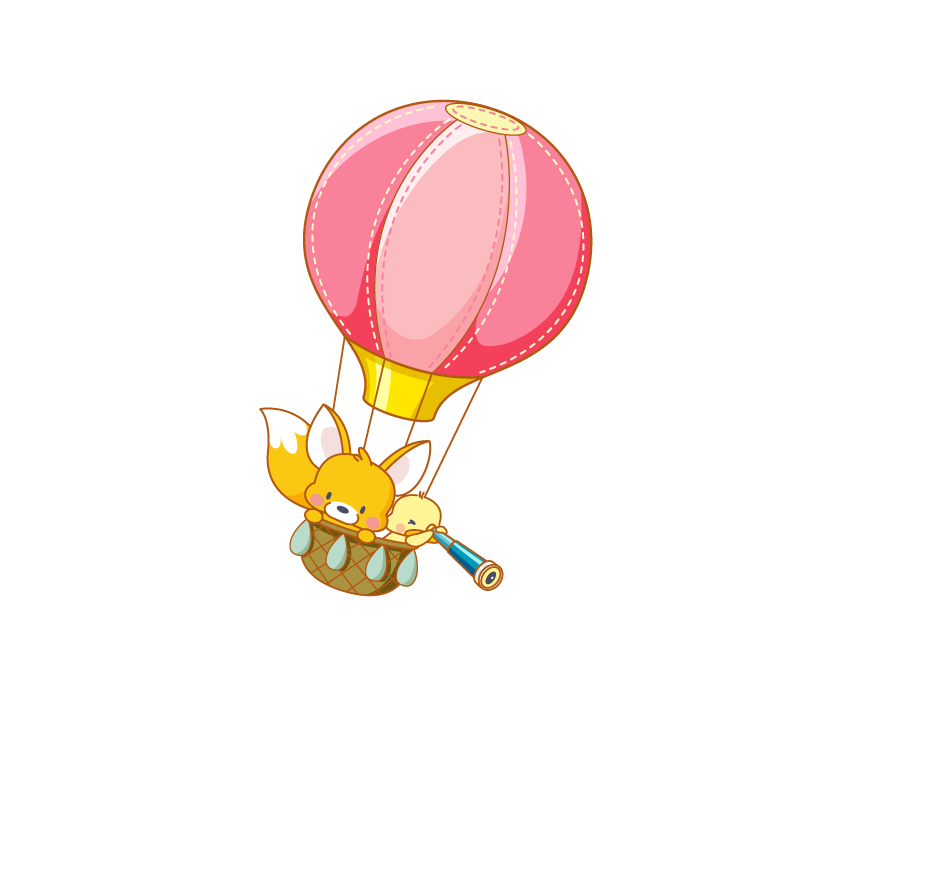 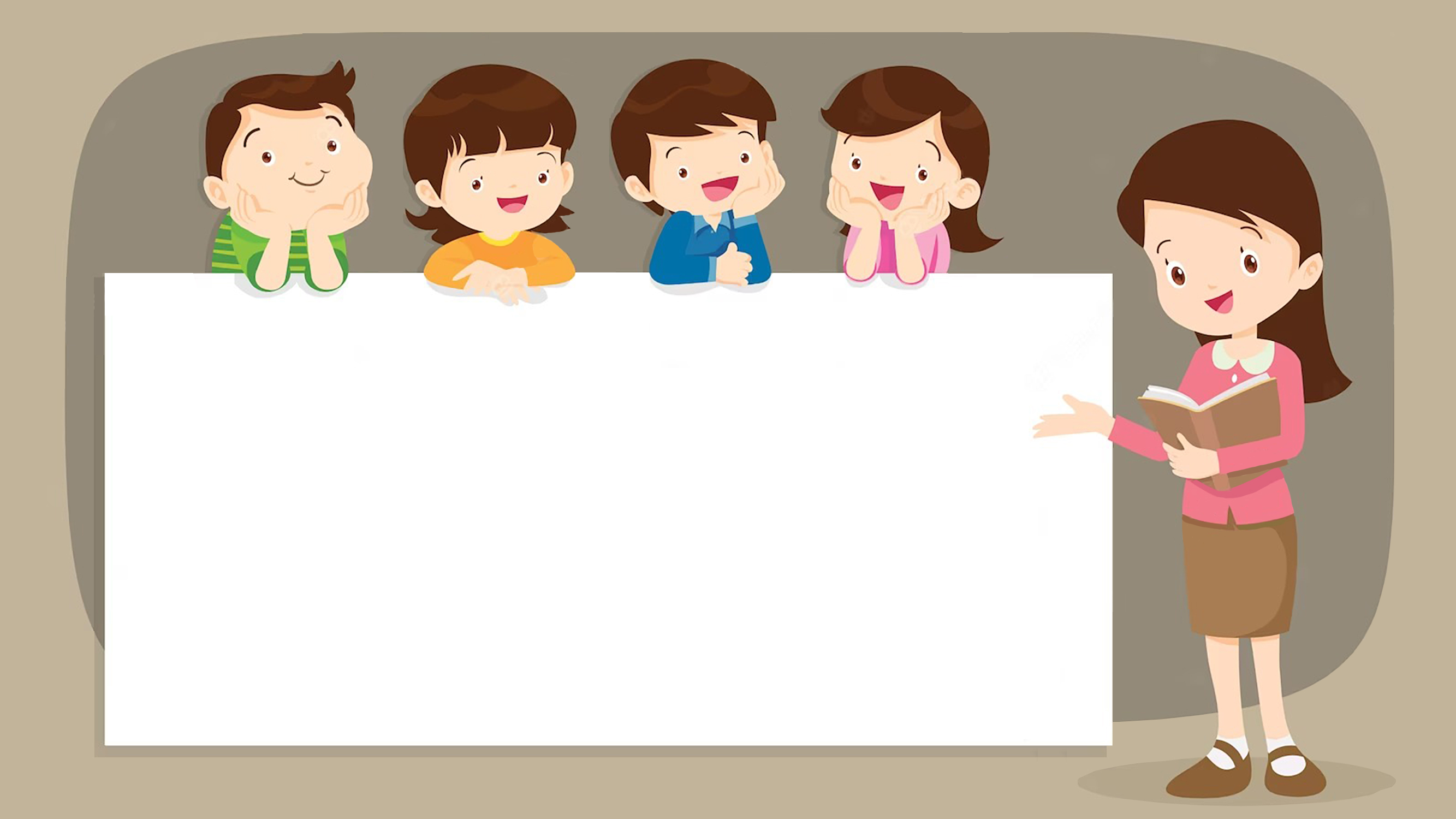 DẶN DÒ
1. 
2.
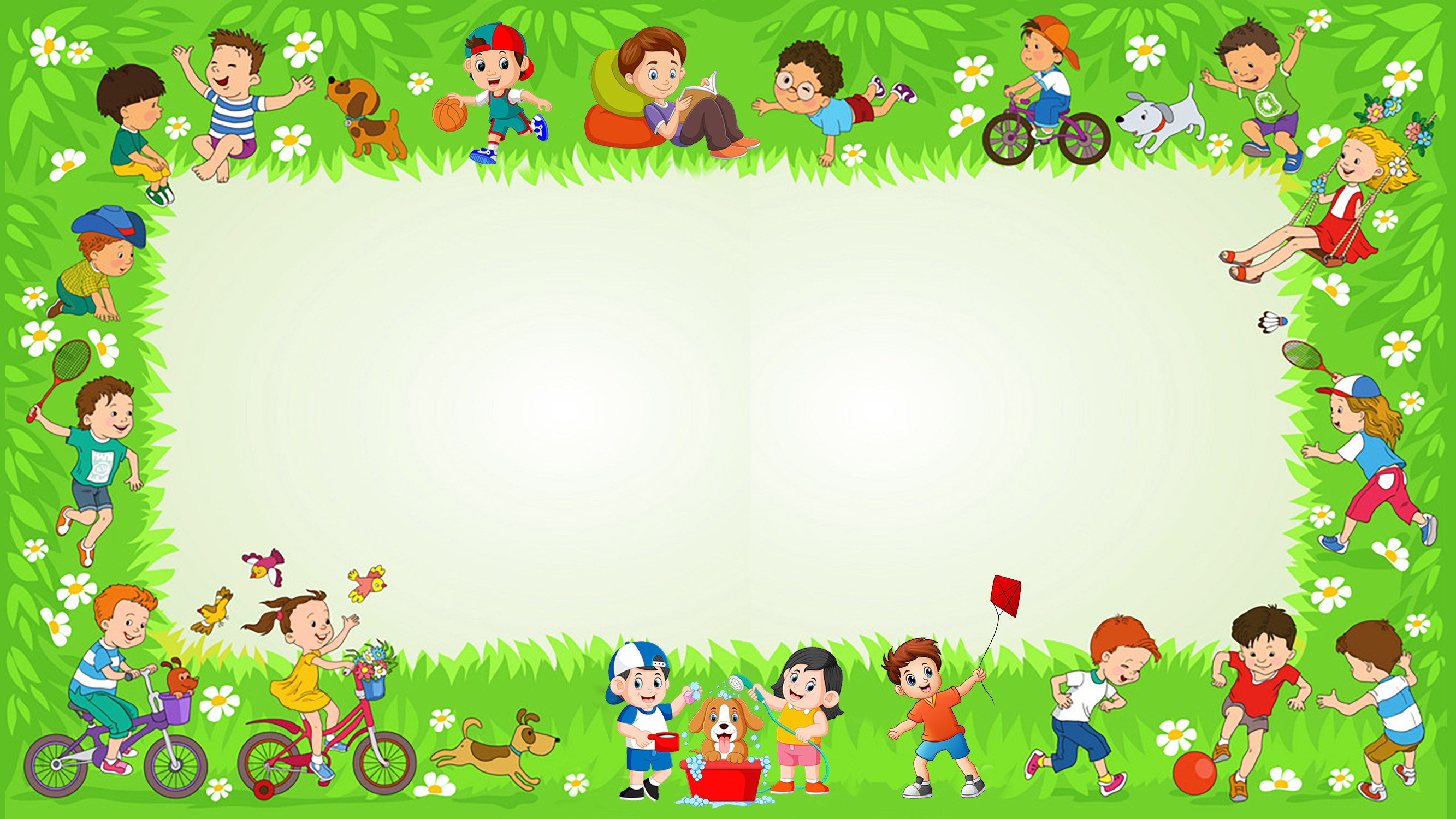 Chúc các emhọc tốt
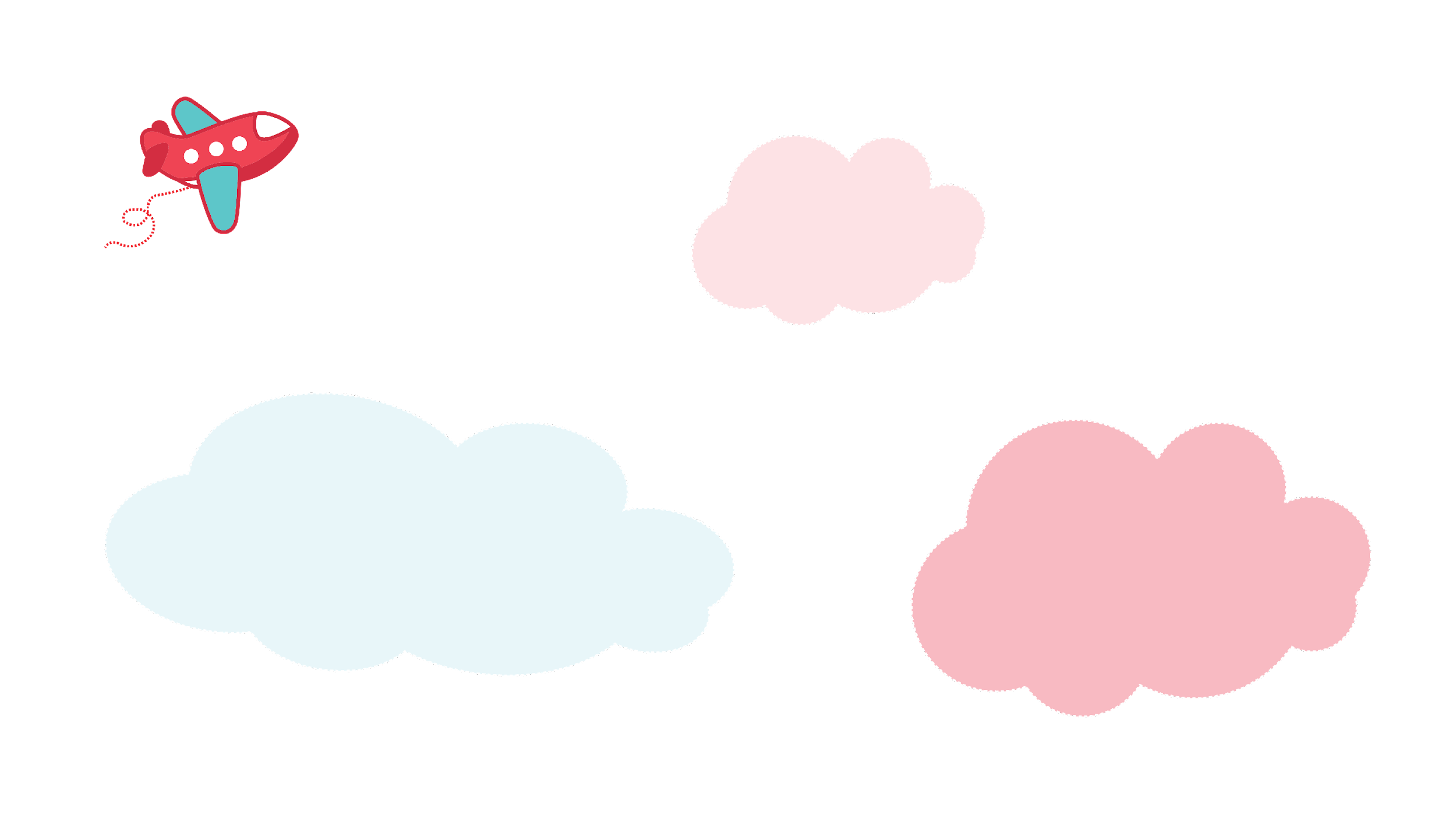 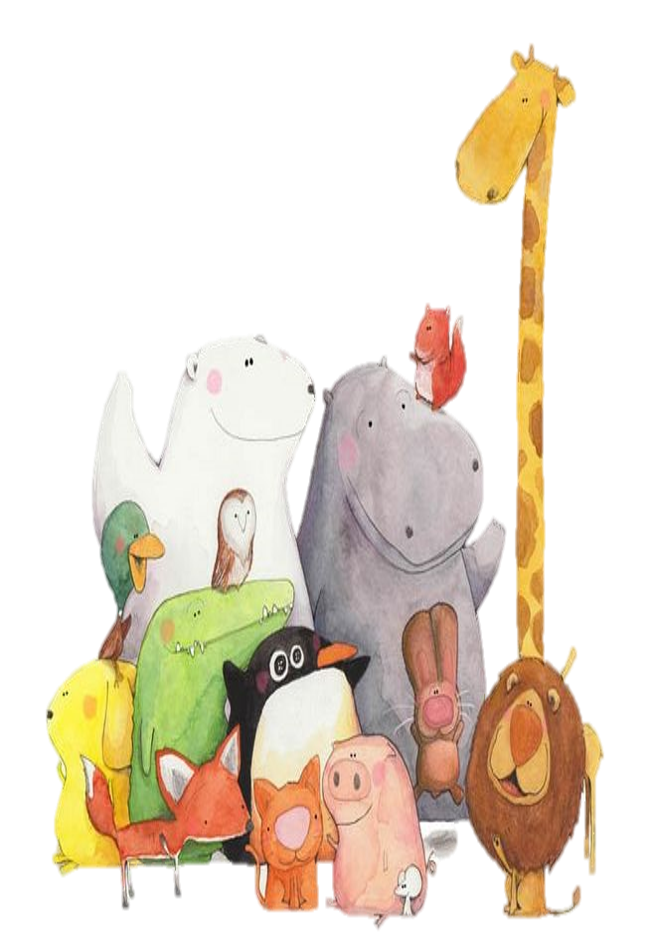 Tạm biệt các em!
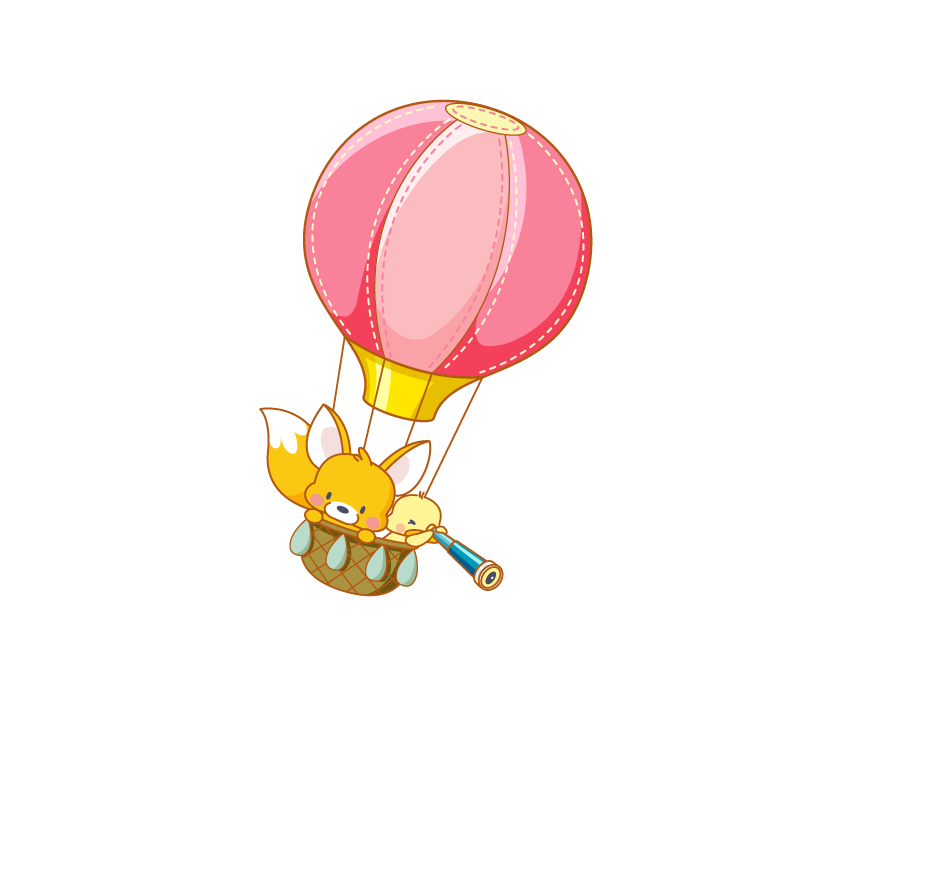